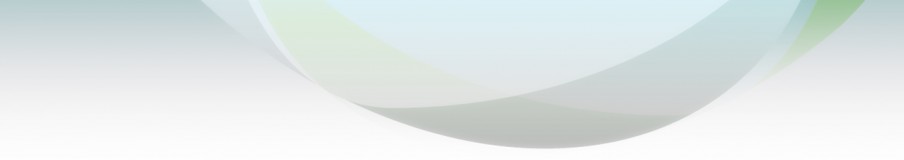 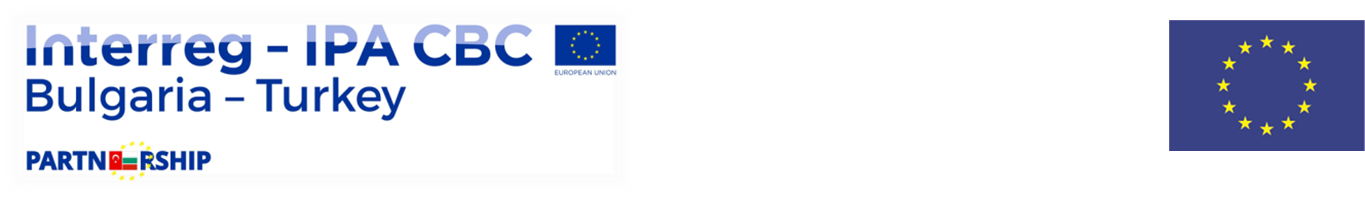 Обучение 
„Изпълнение на проекти“
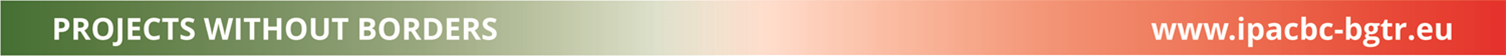 Хасково, 29 март 2017
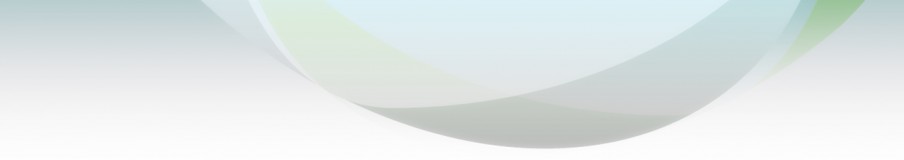 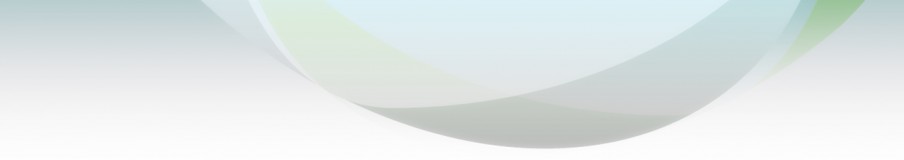 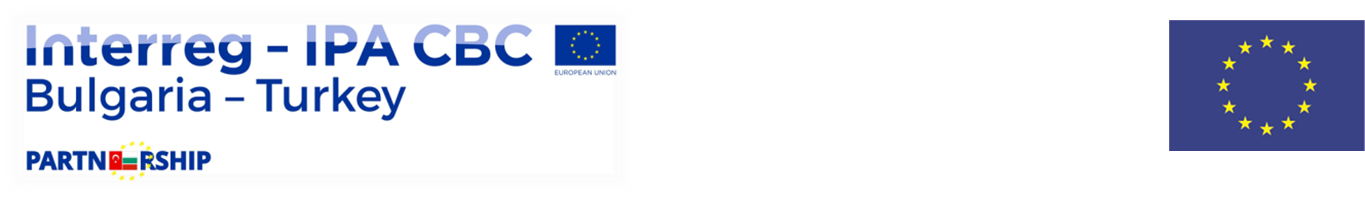 МОЪВЕДДУЛ 2.1 
Верификация на разходите от контрольор
Хасково, 29 март 2017 
ОБУЧЕНИЕ „ИЗПЪЛНЕНИЕ НА ПРОЕКТИ“
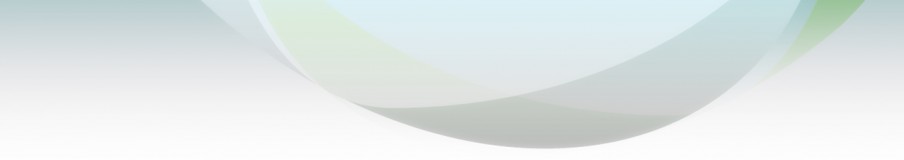 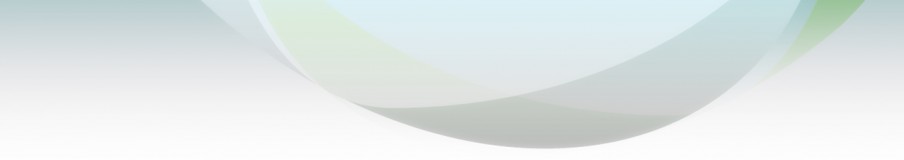 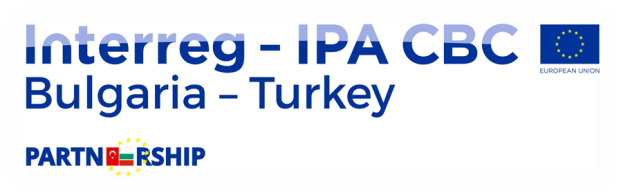 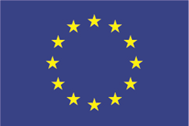 Какво е ПНК и защо е необходимо?
Основна цел на първото ниво на контрол (ПНК) е да провери 100 % от декларираните от партньора разходи през отчетния период, чрез проверка на:
доставката на стоки, услуги и извършеното строителство;
обосноваността и съответствието на декларираните разходи;
съвместимостта на тези разходи с Програмата за ТГС, Европейските и националните правила за разходване на средства.
Кой го извършва?
Всяка страна определя контрольори за извършването на верификацията на разходите, декларирани от партньорите на нейна територия.

За партньори от  България                  обособено централизирано звено за „ПНК“     (в рамките на УО – МРРБ)

За партньори от Турция          	     децентрализирана система с външни контрольори.
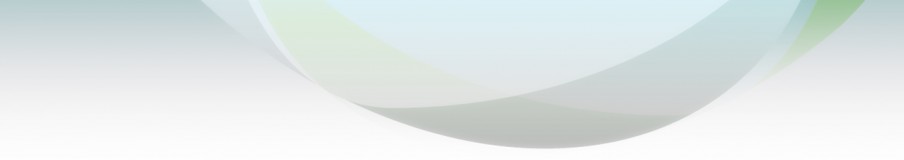 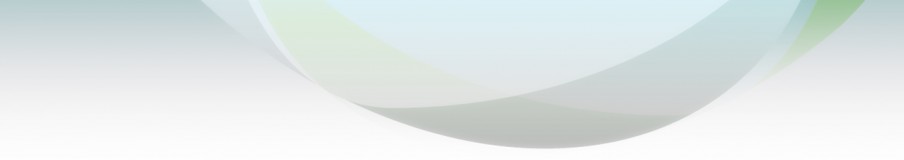 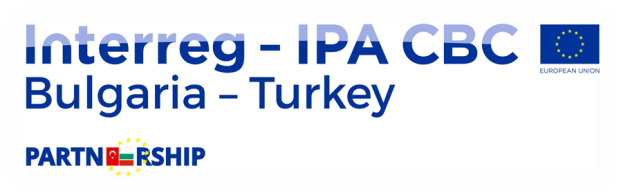 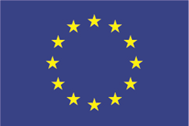 Кога и как се иска извършване на ПНК ?
Всеки проектен партньор подава искане за ПНК в срок, определен в договора за субсидия. В случай, че не са извършени разходи в отчетния период се подава декларация за липса на извършени разходи към Водещия партньор;
Възможни са два варианта за подаване на искане за ПНК:
Чрез портала за бенефициенти. Искането, описа на фактурите и финансовия отчет се попълват и подават чрез портала. Всички съотносими документи към искането се прикачат сканирани (във формат .pdf)  
На хартиен носител на адреса на Националния партниращ орган  -  дирекция «Финансово сътрудничество» към Министерство по европейските въпроси на Република Турция. Искането, описа на фактурите и финансовия отчет се попълват чрез портала, но се подават на хартиен носител. 
* Не е възможна комбинация от двата варианта!
Препоръка: 
при техническа възможност исканията за първо ниво на контрол да се подават чрез портала за бенефициенти
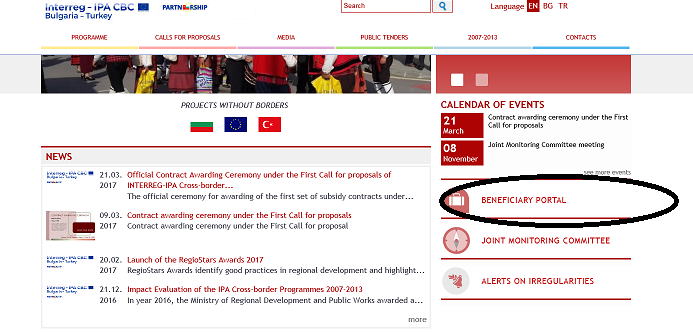 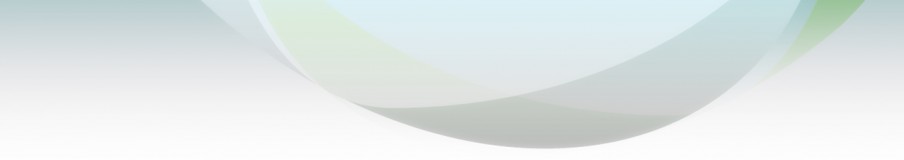 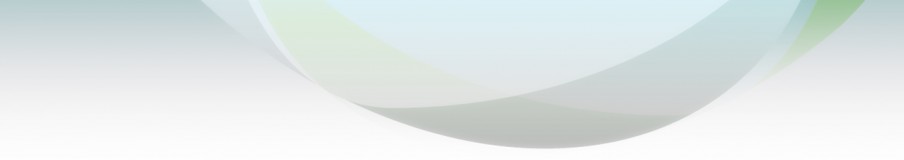 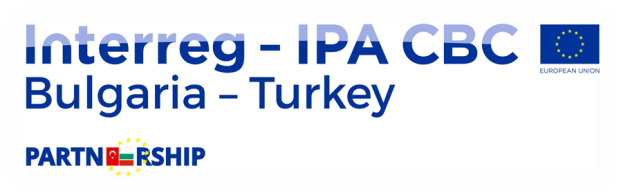 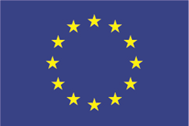 Съдържание на Искане за ПНК
Всички документи, съгласно Наръчника за изпълнение на програмата. 
	Опис на фактурите, заедно с финансов отчет (от портала за бенефициенти) и искане за ПНК;
Всички финансови, технически и други документи, които са относими към конкретното искане       фактури, други счетоводни и финансови документи, техническа документация за доставката на продукти и услуги, както и за осъществяване на строителни дейности (ако е приложимо); 
Документи, удостоверяващи организирането и провеждането на тръжни процедури     тръжни досиета, информация за участниците и избрания изпълнител, кореспонденция и др.
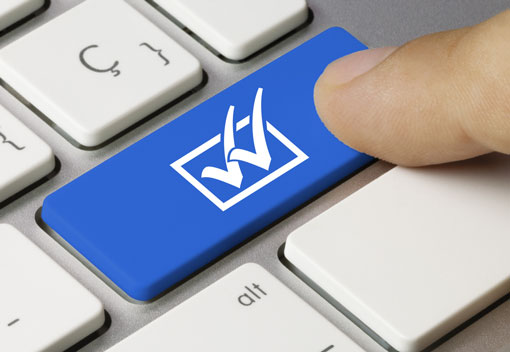 Препоръка:
Преди изпращането на искането за ПНК да се извършва повторна проверка за пълнотата на приложените документи и коректността на предоставената информация.
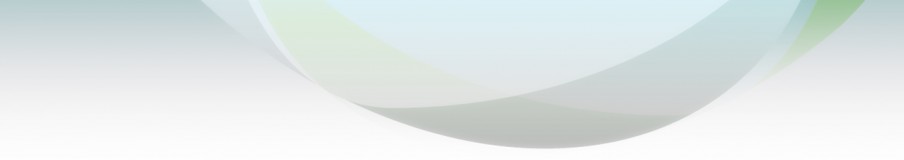 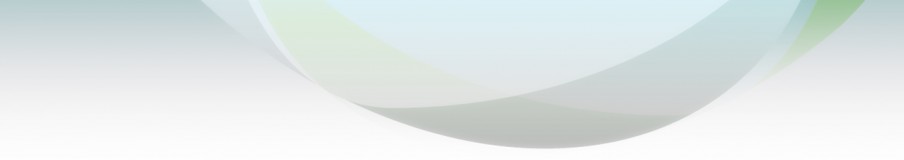 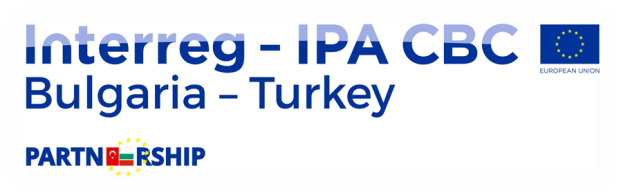 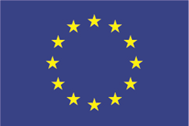 Какво да правим след като сме поискали извършване на ПНК ?
Искането се разглежда в рамките на 45 дни от подаването му и се издава Сертификат за валидиране на разходите;

Сертификатът за валидиране на разходите се получава през портала за бенефициенти – електронно подписан от контрольора, или на официалните адреси за кореспонденция – на хартиен носител. Прибавя се към «верификационния пакет»;

Сертификатът за определяне на контрольор също се прибавя към «пакета»; 

Сертификатите, заедно с целия «верификационния пакет» (или декларация за липса на извършени разходи – ако е приложимо) се подава към Водещият партньор по проекта;

В случай на несъгласие с констатациите от ПНК, ВП/ПП може да изпрати до НО «Декларация за обжалване " (Annex 7)
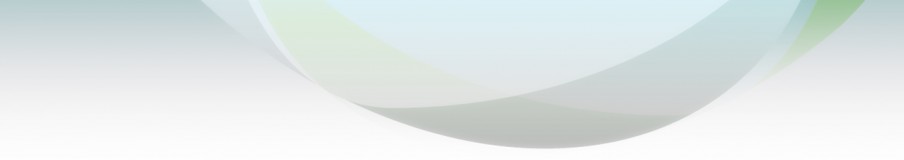 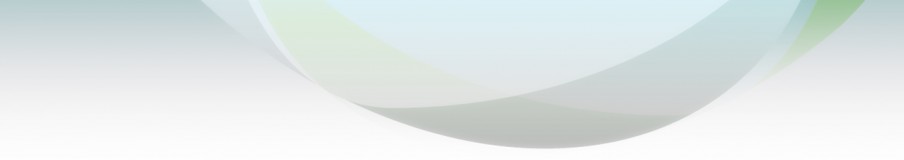 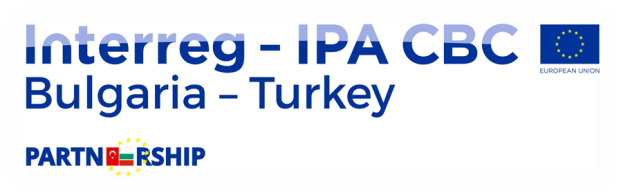 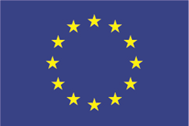 До 45 дни от подаване на Искане за ПНК
Процес на ПНК
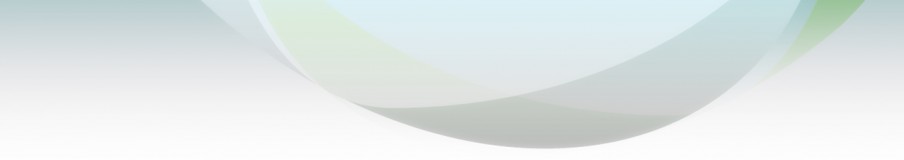 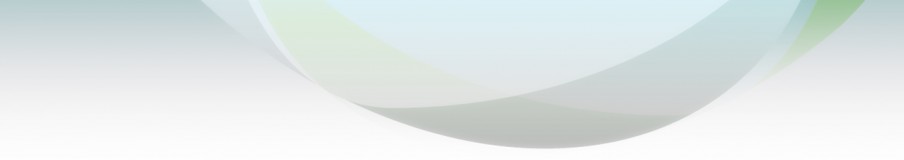 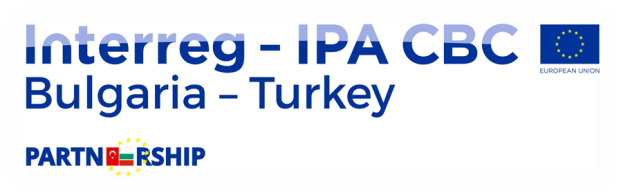 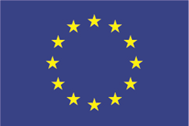 Какво ще проверява контрольорът?
Допустимост на разходите             действително извършени и платени от ВП или ПП и могат да бъдат проверени на базата на оригинални фактури, или други счетоводни документи с еквивалентна доказателствена стойност.
*изключение са разходите въз основа на единни ставки (БЛ1 - персонал и БЛ2 - режийни);
*подробни критерии за допустимост на разходите  и инструкции могат да бъдат намерени в Наръчника за изпълнение на програмата и Наръчника за осъществяване на ПНК, които ще бъдат публикувани на страницата на Програмата http://www.ipacbc-bgtr.eu/bg; 
Основни способи са «документалната проверка» и «проверката на място»;
Преглед на счетоводната система на бенефициента               трябва да се поддържа компютъризирана счетоводна система, която да позволява отделно аналитично осчетоводяване на ниво проект;
Обществените поръчки                по правилата на PRAG;

*подробно описание на проверката             Наръчника за осъществяване на ПНК
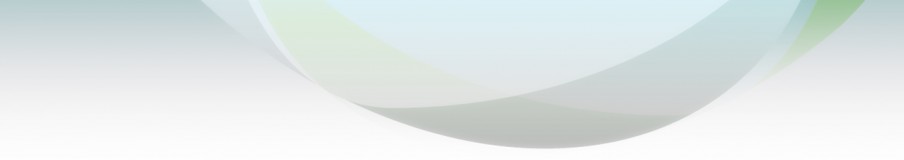 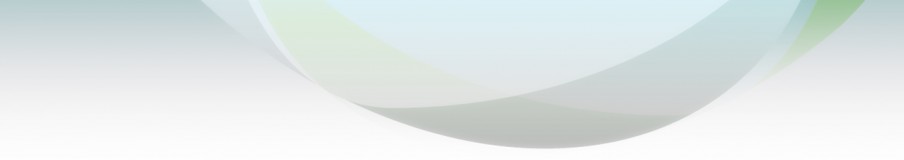 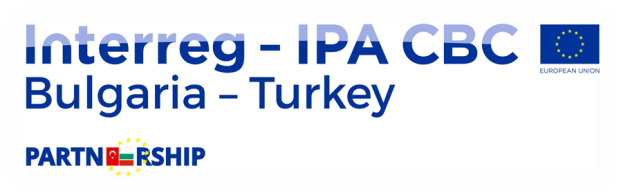 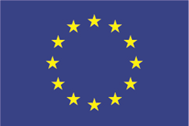 Какво ще проверява контрольорът?
Спазването на Хоризонталните политики и принципи на ЕС;
Проверка за двойно финансиране               индикация за номера на проекта на всички разходооправдателни документи;
Проверка за генериране на приходи;
Нередности               през този Програмен период контрольорите използват система от “RED FLAGS” за идентифицирането и докладването на нередности. Примери за такива „сигнали“ са:
Липса на оригинални документи при отговорния партньор;
Неосчетоводени разходи;
	Разделяне на предмета на обществената поръчка;	Дискриминационни/ ограничаващи условия в тръжната 	документация и др. свързани с провежданите обществени поръчки;

*Неизчерпателен списък на        може да бъде намерен в Наръчника за осъществяване на ПНК. При наличието на      контрольорът изключва разходите, които го касаят от Сертификата и подава „сигнал за нередност“!
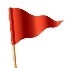 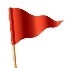 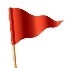 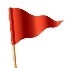 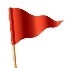 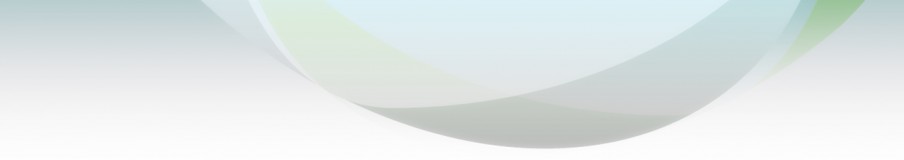 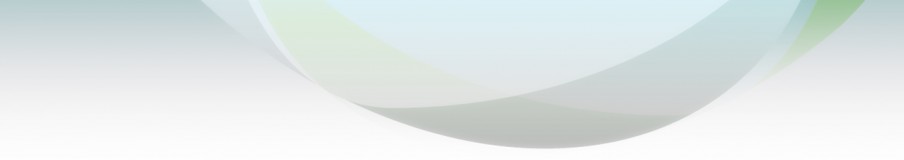 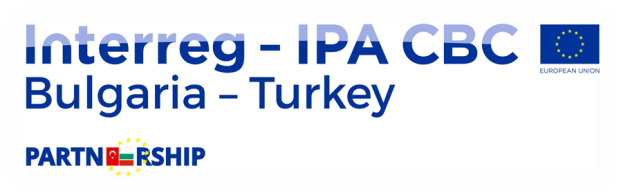 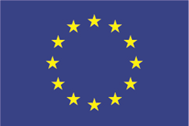 Видове ПНК проверки:
Документална проверка            извършва се за всеки отчетен период и обхваща:
доказателства за извършване на разходите и плащанията; 
наличие на всички разходооправдателни документи;
съответствие на извършените дейности с подписания договор за субсидия, бюджета на проекта, и плана за провеждане на обществените поръчки; 
законосъобразност на проведените тръжни процедури; 
обменен курс на валути и др.
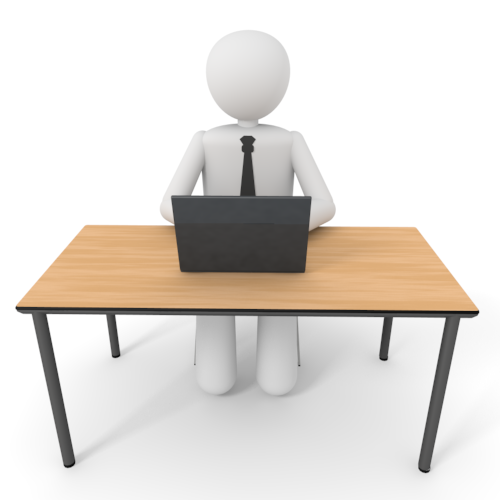 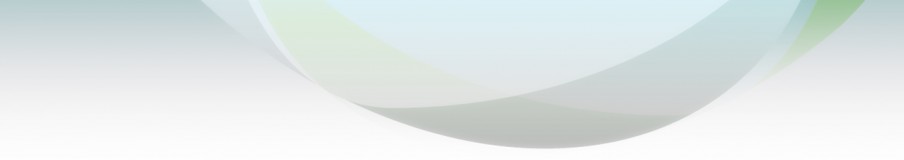 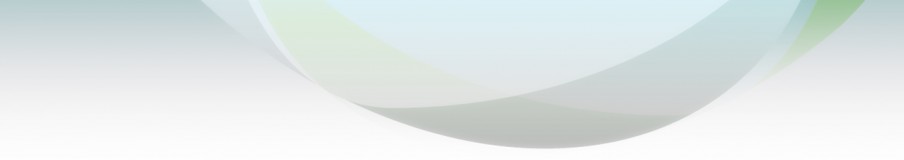 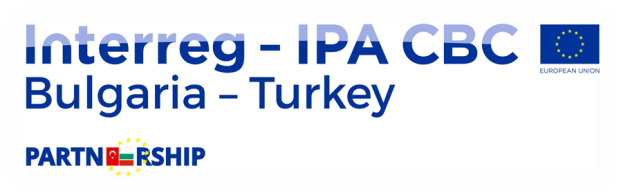 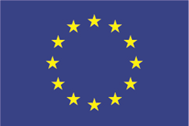 Изисквания към документите за верификация
Подаването на Искане за ПНК през портала за бенефициенти намалява вероятността от технически и аритметични грешки. Попълват се готови форми, директно в платформата. Фактурите и съпътстващите документи трябва да са четливо и пълно сканирани във формат ПДФ (PDF). 
Сканираните документи трябва да бъдат логически организирани и подредени по папки           по съответните бюджетни линии. 


                           БЛ1                                  БЛ2                            БЛ3            …

Сканират се оригиналните документи, които остават на съхранение при отговорния партньор. Същите следва да са налични при проверка на място и организирани в класьори/папки по същия начин.
В Наръчника за изпълнение на програмата и Наръчника за осъществяване на ПНК са подробно изброени документите, които удостоверяват извършването на даден тип разход, както и финансовите документи, доказващи извършеното плащане.
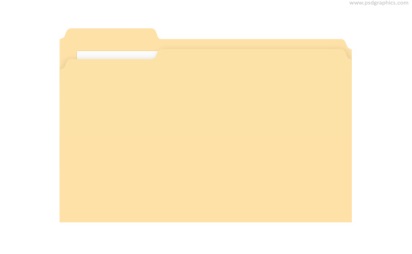 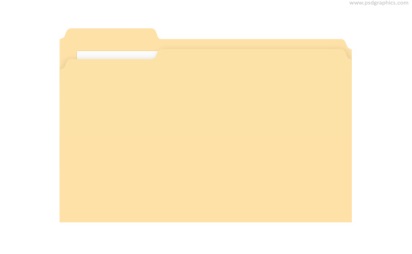 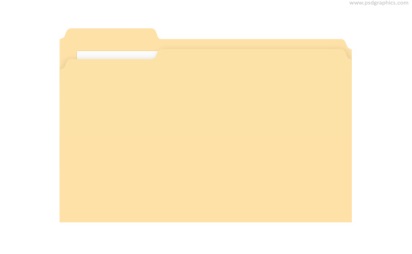 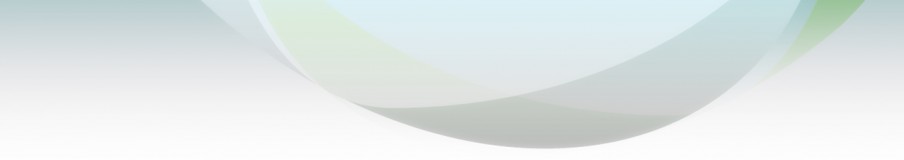 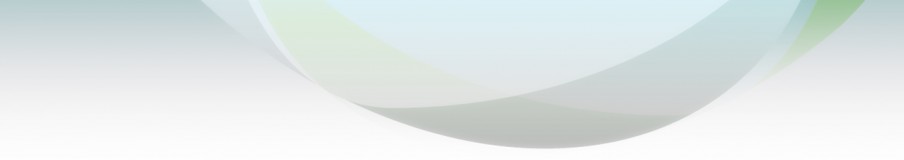 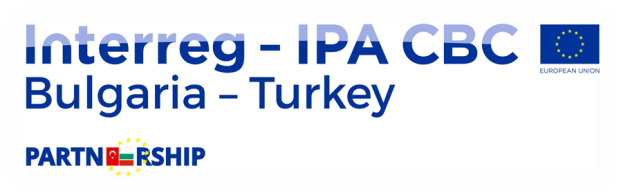 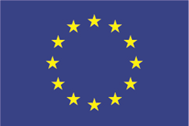 Изисквания към документите за верификация
Документацията по проведените обществени поръчки също се организира по папки за всяка отделна процедура, независимо от нейния вид и сканираните документи се прикачат. 


Подаване на Искане за ПНК на хартиен носител



Подава се лично, или чрез преносител на официалния адрес на НО и получава входящ номер от деловодството. Срокът за разглеждане започва да тече от датата на входящия номер.
Описа на фактурите и финансовия отчет се попълват чрез „портала“, но се подават на хартиен носител в оригинал (подписани от представляващия партньора). 
Организацията на папките и документите е идентична с тази при електронно подаване.
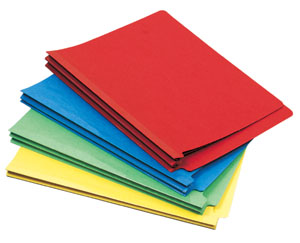 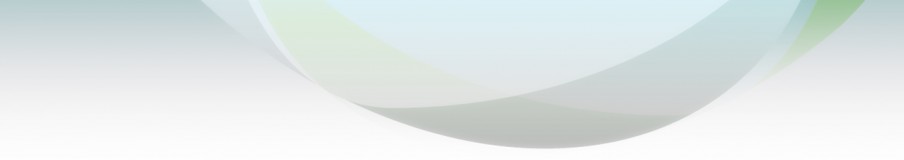 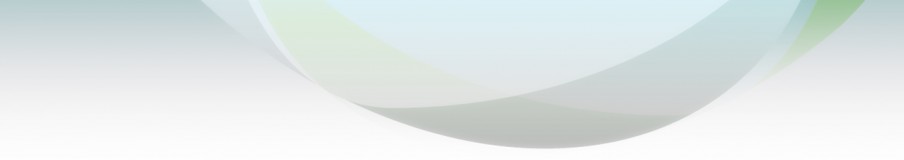 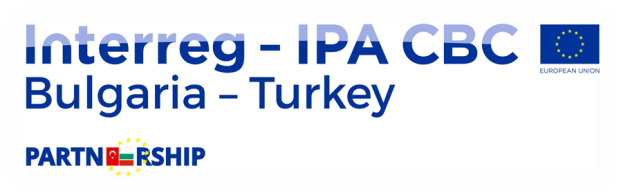 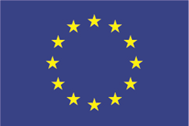 Какво ново при ПНК през Програмния период 2014-2020?
Порталът за бенефициенти – електронно подаване на документи и получаване на Сертификат;

Отпада печатът на контрольора;

Финансовите си отчети и опис на фактури
      може да подава всеки проектен партньор;

Бенефициентът получава Сертификат за валидиране на разходите до 45 дни след подаване на Искане за ПНК;

Повишено е нивото на кооперация между ПНК и СС при извършването на проверки и по отношение резултатите от тези проверки;

Разходите по бюджетна линия (БЛ) 1 и БЛ 2 могат да се отчитат на база единна ставка;

Система за сигнализиране на нередности.
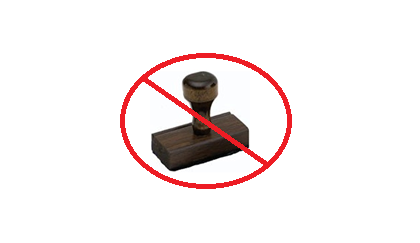 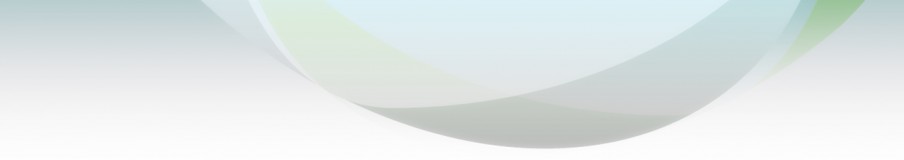 Поуките от програмен период 2007-2013 при ПНК
Най-често допускани грешки и как да не ги допускаме повече
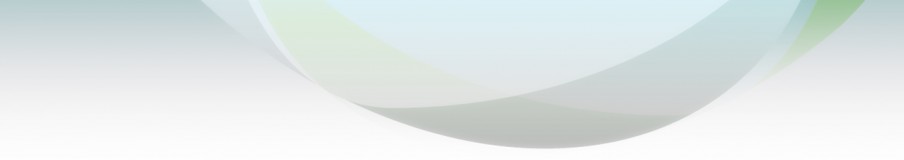 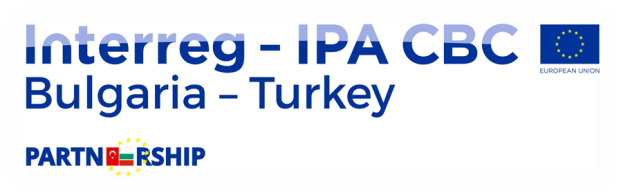 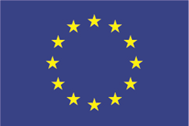 Най-много финансови корекции са наложени на база пропуски в проведените обществени поръчки. В тази връзка УО предприема следните мерки:
Актуални образци на “Single tender” ще могат да се намерят на сайта на Програмата.
Обявления за провеждане на обществени поръчки ще се поместват на собствения уеб сайт на бенефициента / сайта на Програмата.
Примери за най-често срещани грешки при подготовката и провеждането на обществени поръчки:
Използване на неактуални версии на Практическото ръководство (PRAG) и/или смесване на образци на документи на различен по вид процедури.
Препоръка: При избора на вида и формите на провежданата процедура, бенефициентът задължително се ръководи от PRAG, PIM, PPP.
Грешки при формиране състава на оценителна комисия.
Препоръка: Прилагането на доказателствен материал за владеене на съответния език – Автобиография, Сертификат, или др.
Оценка на оферти по критерии, различни от посочените в документацията;
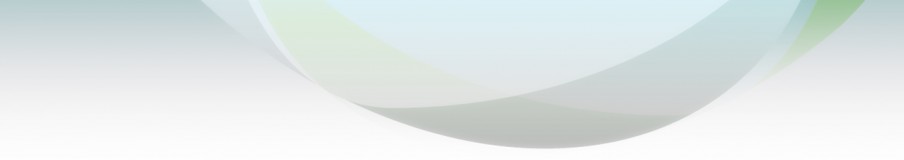 Препоръки към бенефициентите при изпълнение и отчитане на проекта
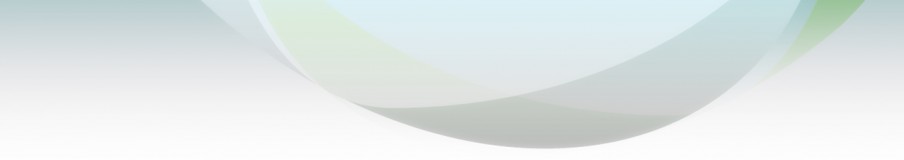 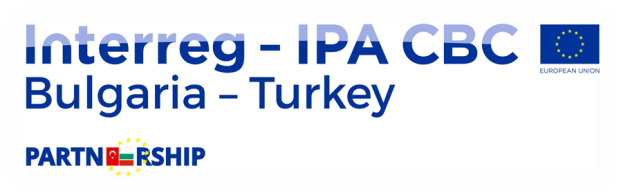 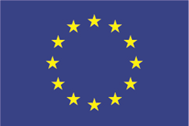 „Първото ниво на контрол“ всъщност е самият проектен партньор, който разходва средствата. Контрольорът идва след това.

Оперативното счетоводство служи най-добре за целите на проекта, когато се намира там, където операциите се извършват.

Електронното отчитане на разходите ще подобри и оптимизира процесите по изпълнение, а има и благоприятен екологичен ефект.

Всеки закупен артикул / услуга следва да е необходим и да се използва само за целите на проекта. 

Обществените поръчки не се провеждат, за да се избере един от кандидатите, а за да се постигне оптимален резултат.

Успешните проекти се стремят да създадат устойчив резултат, а не резултат „за проверката“.
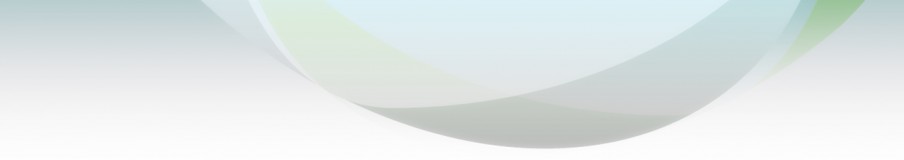 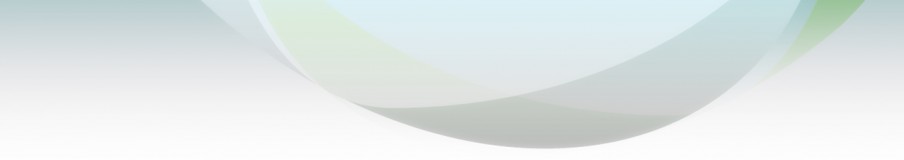 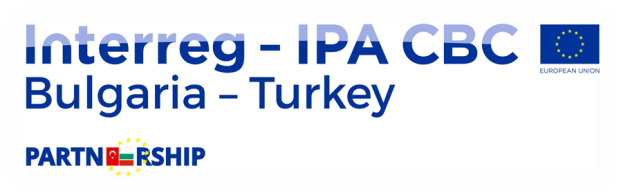 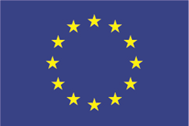 Благодаря за вниманието!

Звено за ПНК към УО
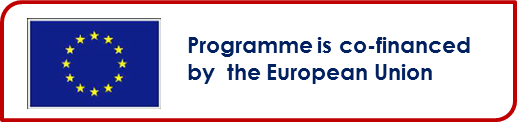 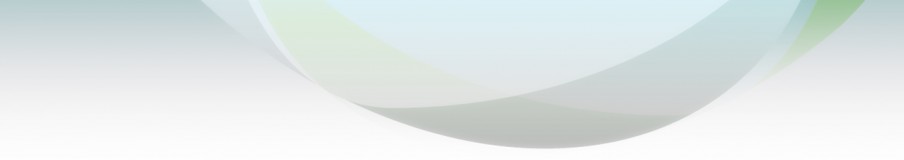